Tuesday, January 17, 2017
Write In Your Agenda:
Write In Your Monitoring Log:
CW: 
Learn to use “Ms. Nerg” to define Ecology.

HW: 
None.
Response to Warm-Up:
What is Ecology?  What does it mean to you?

You will need:
Pencil
New Monitoring Log
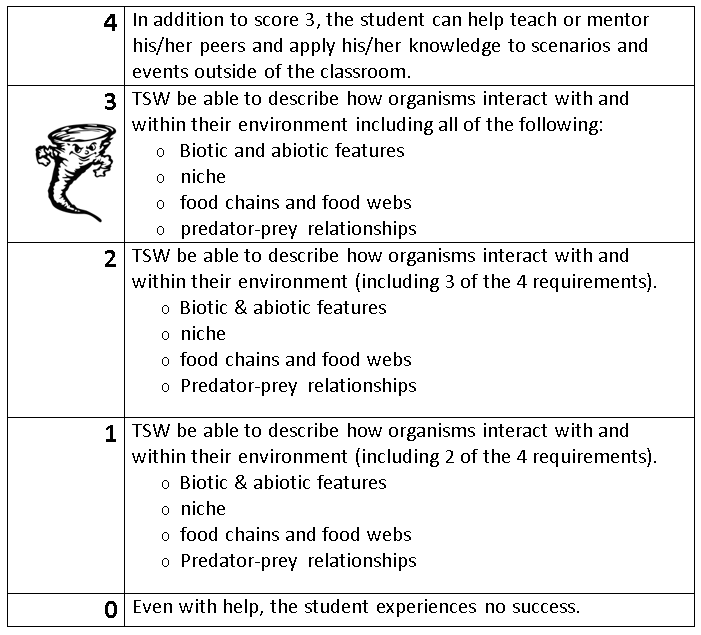 Learning Goal and Scale
TSW be able to describe how organisms interact with and within their environment (including biotic and abiotic features, niche, food chains & webs, and predator-prey relationships).